Базовые требования к общественным зданиям и сооружениям в отношении обеспечения их доступности для людей с ограниченными возможностями
Нормативные документы:
Закон Республики Казахстан от 13.04.2005 № 39 – III «О социальной защите инвалидов в Республике Казахстан»; 
Конвенция ООН о правах инвалидов; 
Межгосударственные строительные нормы МСН 3.02 – 05 – 2003 «Доступность зданий и сооружений для маломобильных групп населения»; 
Свод правил СП РК 3.06-15-2005 «Проектирование зданий и сооружений с учетом доступности для маломобильных групп населения».
Элементы архитектурной среды
Территория объекта
Входная группа
Пути движения
Зона оказания услуг
Санитарно-бытовые помещения
Средства информации и телекоммуникации
Территория объекта
Основные требования к территории объекта
Знак доступности здания


Контрастная окраска направляющий 
по ходу движения
Ширина проходов и  калитки не 
менее 90 см. Высота порогов – не более 2,5 см.
Ширина полосы движения не менее 100 см.
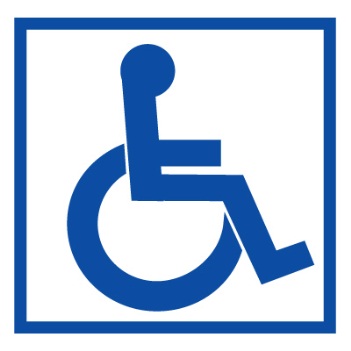 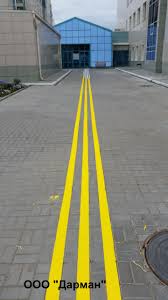 Территория объекта
Места отдыха по пути движения

Минимум одно машиноместо для автомобилей инвалидов, обозначенное знаком 

Наружные лестницы должны иметь поручни с 
нетравмирующим закруглением, 
контрастной окраской 
ступеней и 
тактильной полосой
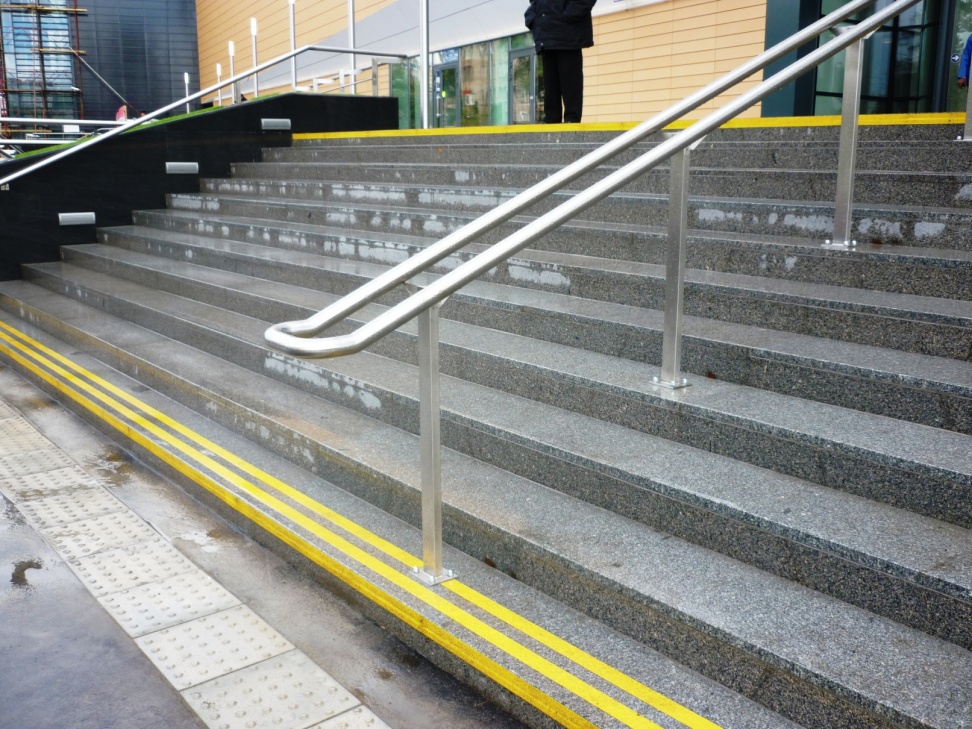 Входная группа
Крыльцо и входная площадка

Противоскользящее  покрытие
Навес
Диаметр поворотных зон наружных входных площадок - не менее 220 см.
Указатели специальных входов в здание
Входная группа
Пандус
Ширина марша – 90 см.
Уклон не более 1/12 от его высоты
Разворотные площадки – 160*160 см.
Поручни с нетравмирующим закруглением
Противоскользящее покрытие
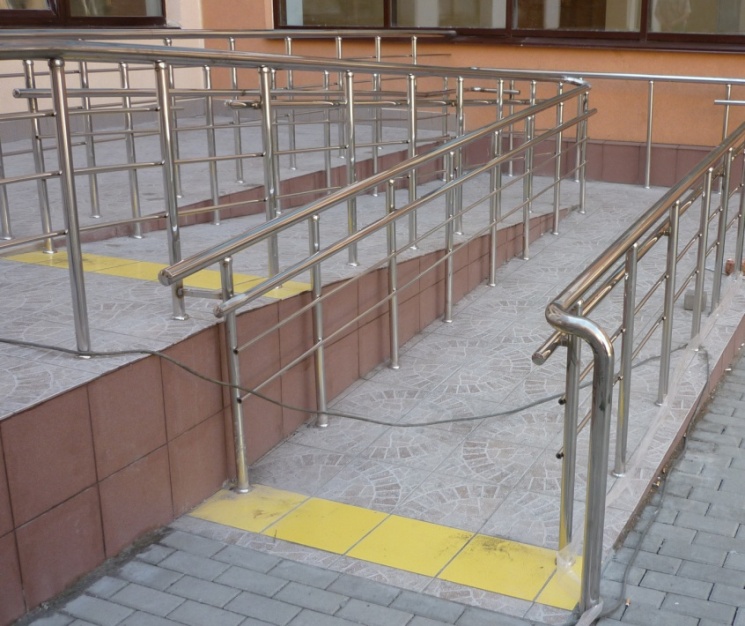 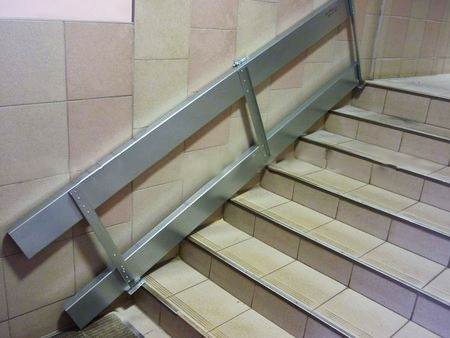 Входная группа
Входной тамбур

Ширина проема в свету – не менее 90 см.

Высота порога – не более 2,5 см.

Габариты тамбура при внутренней распашной однопольной двери - 150*150  см.
Пути движения
Ширина полосы движения при открытых дверях кабинетов – не менее 90 см.

Навесное оборудование в зоне движения - не более 30 см.

Противоскользящее покрытие
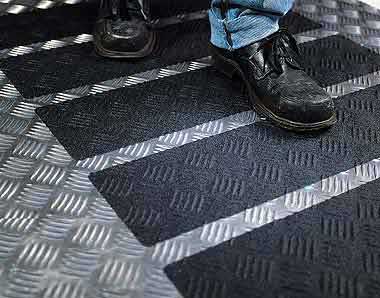 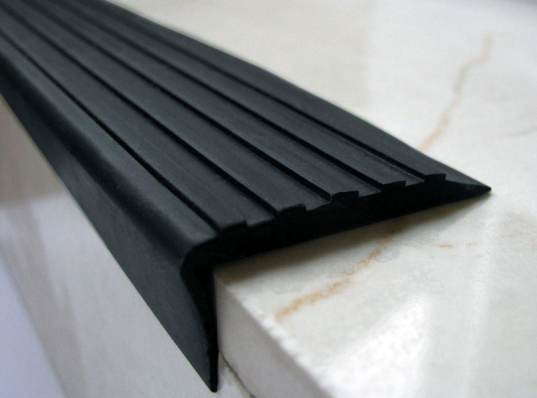 Пути движения
Рельефная (тактильная) 
полоса перед маршем 
вверху и внизу (ширина)





Декоративное оформление 
разметки путей движения 
и зон ожидания
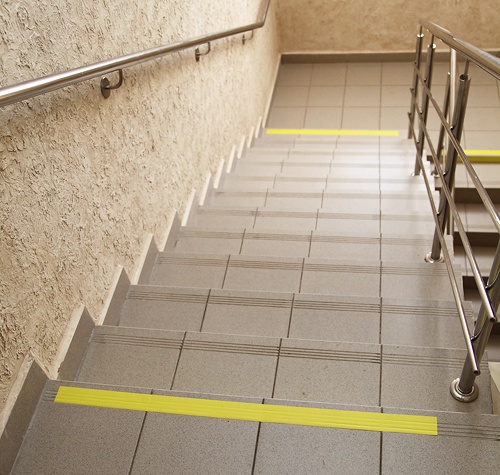 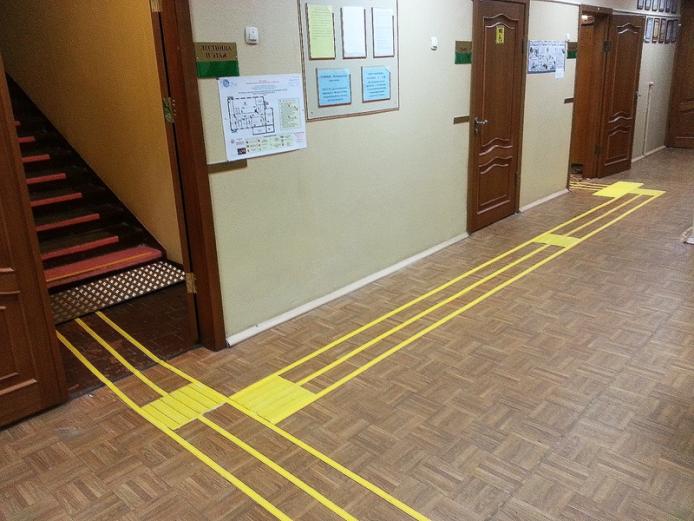 Пути движения
Пандус внутри здания
Ширина марша – не менее 90 см.
Уклон не более 1/12 от его высоты
Противоскользящее покрытие
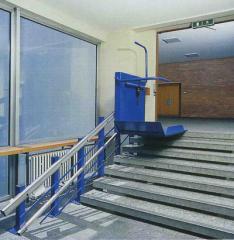 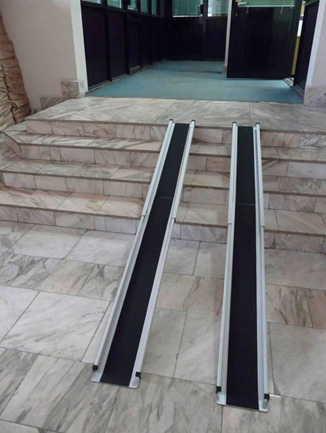 Зона оказания услуг
Высота рабочей поверхности – от 80 см.

Габариты зоны обслуживания – 90*120 см.

Ширина проема двери в свету и ширина полосы движения – 90 см.
Высота порогов не более 2,5 см.

Габариты зоны сидения  - не менее 120 см.

Наличие крючков для костылей
Санитарно-бытовые помещения
Требования к санитарной зоне
Знак доступности помещения

Ширина дверного проема 
не менее 90 см.
Зона у раковины для кресла-коляски - 140 см.
Опорный поручень на высоте 75 см.
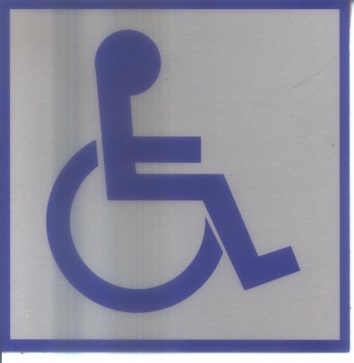 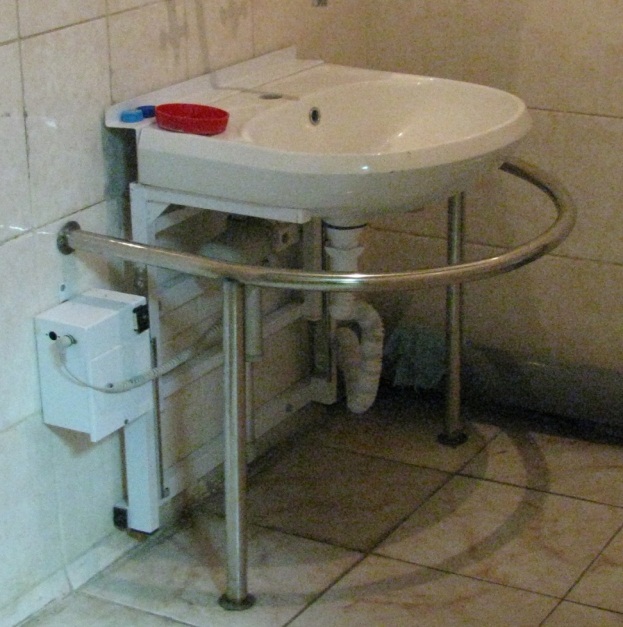 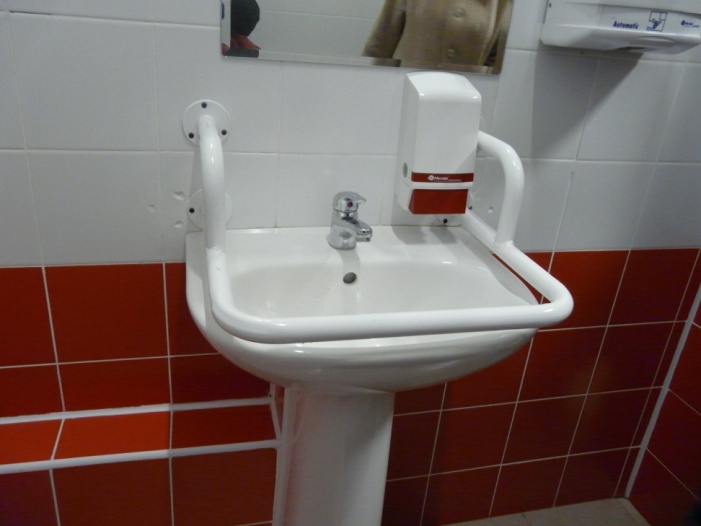 Санитарно-бытовые помещения
Требования к туалетной кабине
Ширина дверного проема не более 90 см.
Габариты кабины - 180 * 165 см.
Зона для кресла-коляски рядом с унитазом - 80*100 см.
Кнопка сигнализации
Опорные поручни и крючки около унитаза
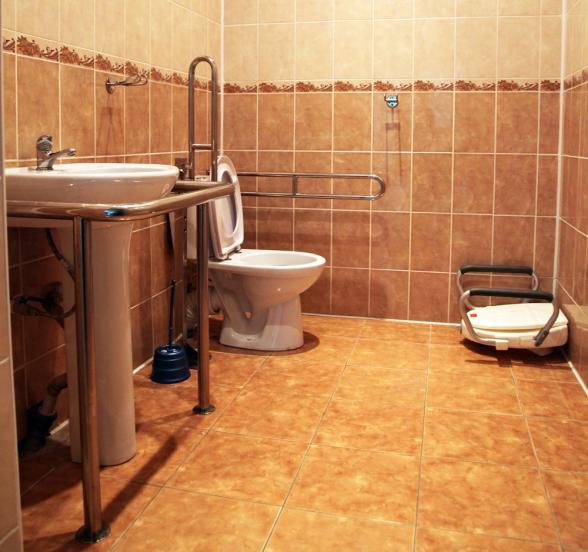 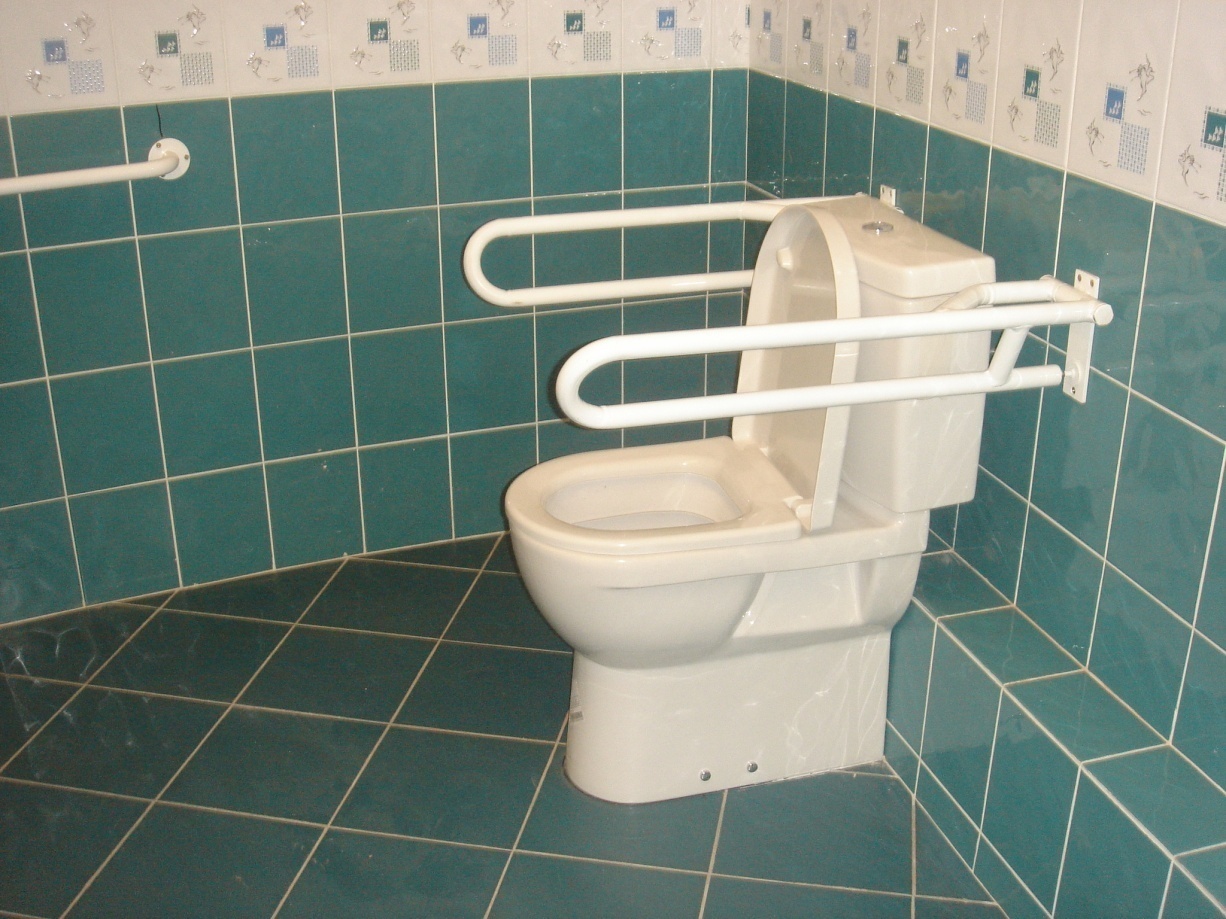 Средства информации и телекоммуникации
Визуальные средства информации о предоставлении услуги

Указатели, пиктограммы высота размещения – 
195-210 см, высота букв не менее 7,5 см
Информация о назначении помещения на 
высоте 1,4-1,6 м. со стороны дверной ручки
Световые текстовые табло и/или электронно-сенсорные устройства
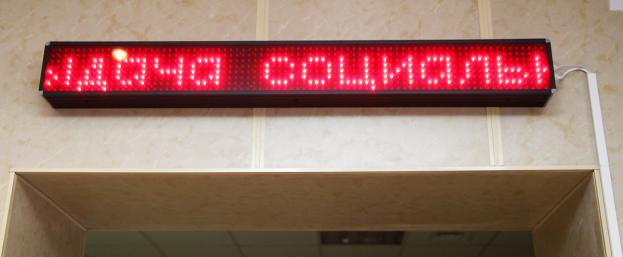 Средства информации и телекоммуникации
Тактильные средства информации
Высота размещения полос ориентации на стене – 115-165 см.
Маркировка кабинетов приема со стороны ручки  на высот 100-110 см.
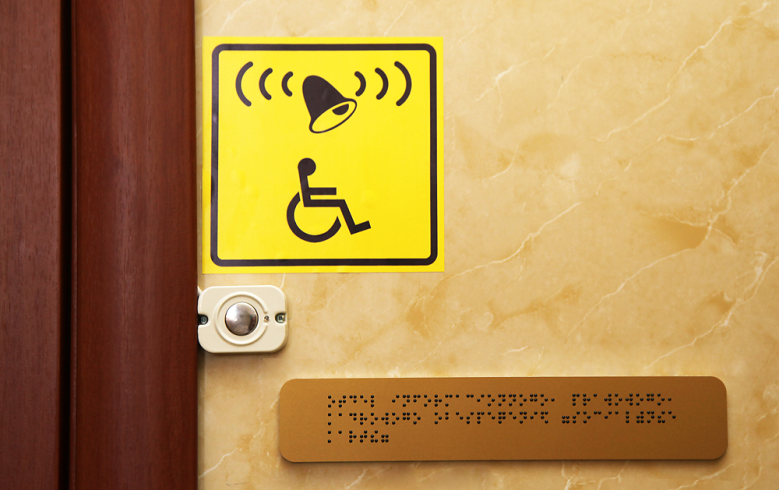 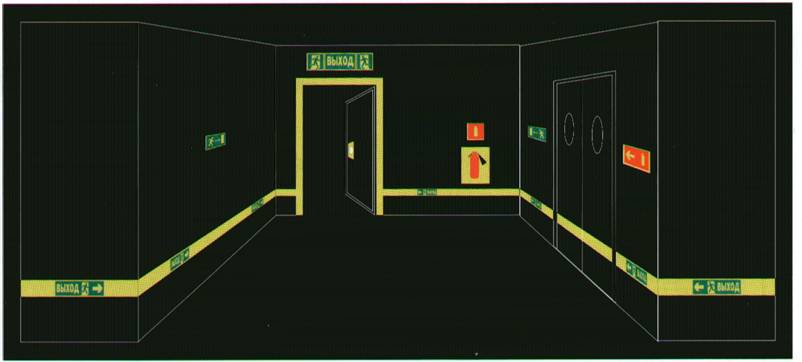 Средства информации и телекоммуникации
Акустические средства
Звуковой маяк у входа 




Информационный знак
наличии акустического средства
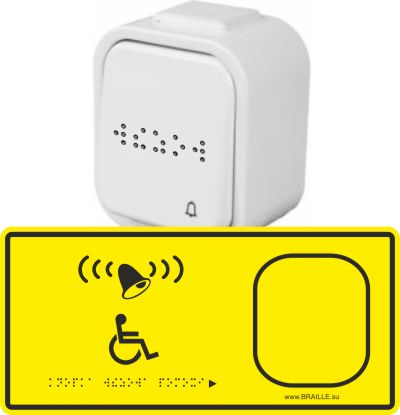 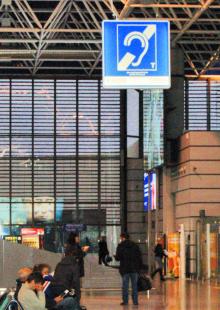 Спасибо за внимание